Цифровое развитие. 
Новшества в государственном регулировании
Константин Константинович Шульган
Министр связи и информатизации Республики Беларусь
Принят Указ Президента Республики Беларусь от 7 апреля 2022 г. № 136 
«Об органе государственного управления в сфере цифрового развития и вопросах информатизации»
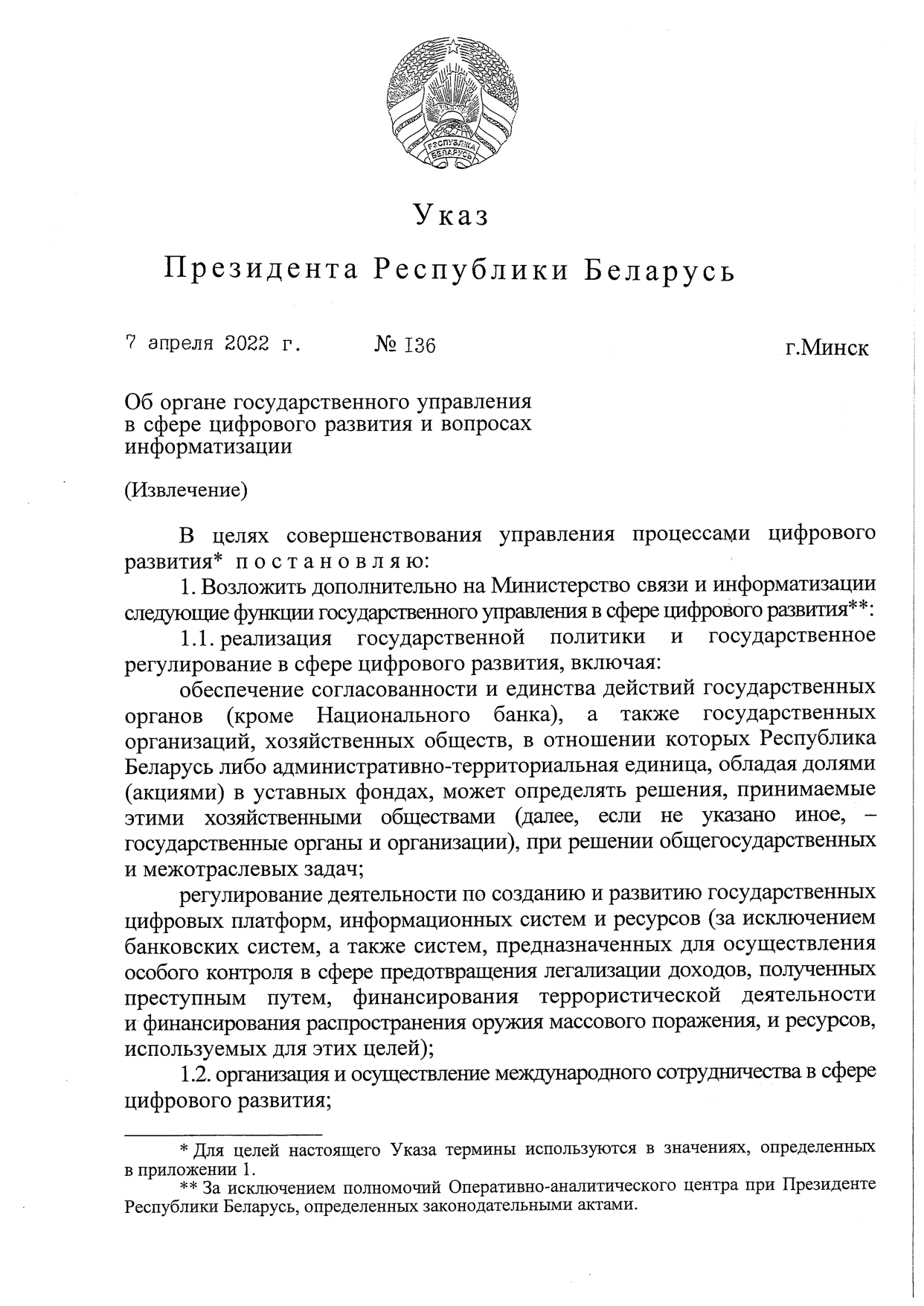 Что меняется в законодательстве?
полномочия и функции Минсвязи

поддержка цифрового развития специализированными Центрами

«офисы цифровизации»

порядок реализации мероприятий

экспертиза в цифровом развитии

финансовые и иные инструменты поддержки цифрового развития
KPI цифрового развития отраслей и регионов
2
Какие проблемные вопросы привели к необходимости пересмотра законодательства?
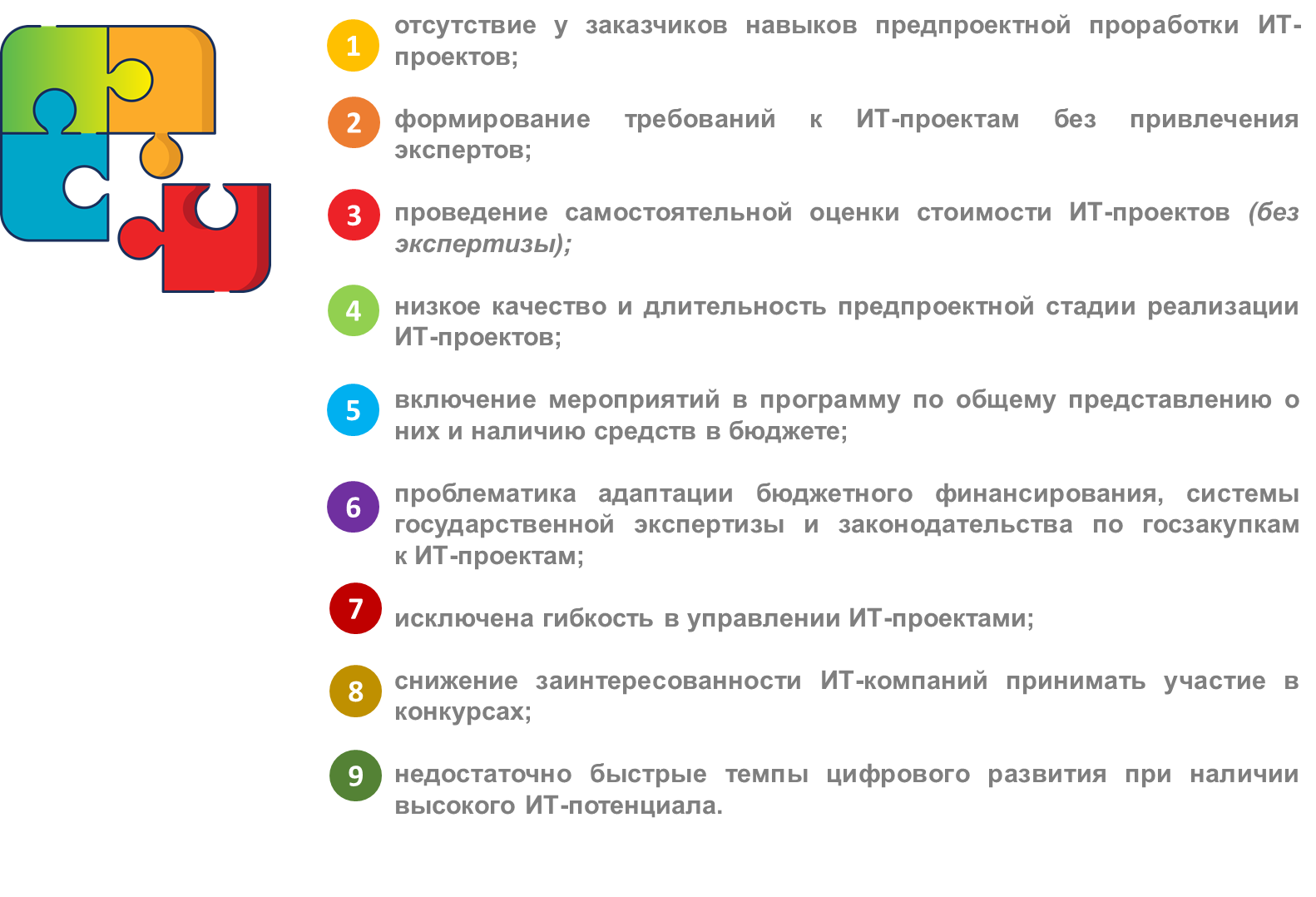 3
Как реализуются мероприятия государственных программ сейчас?
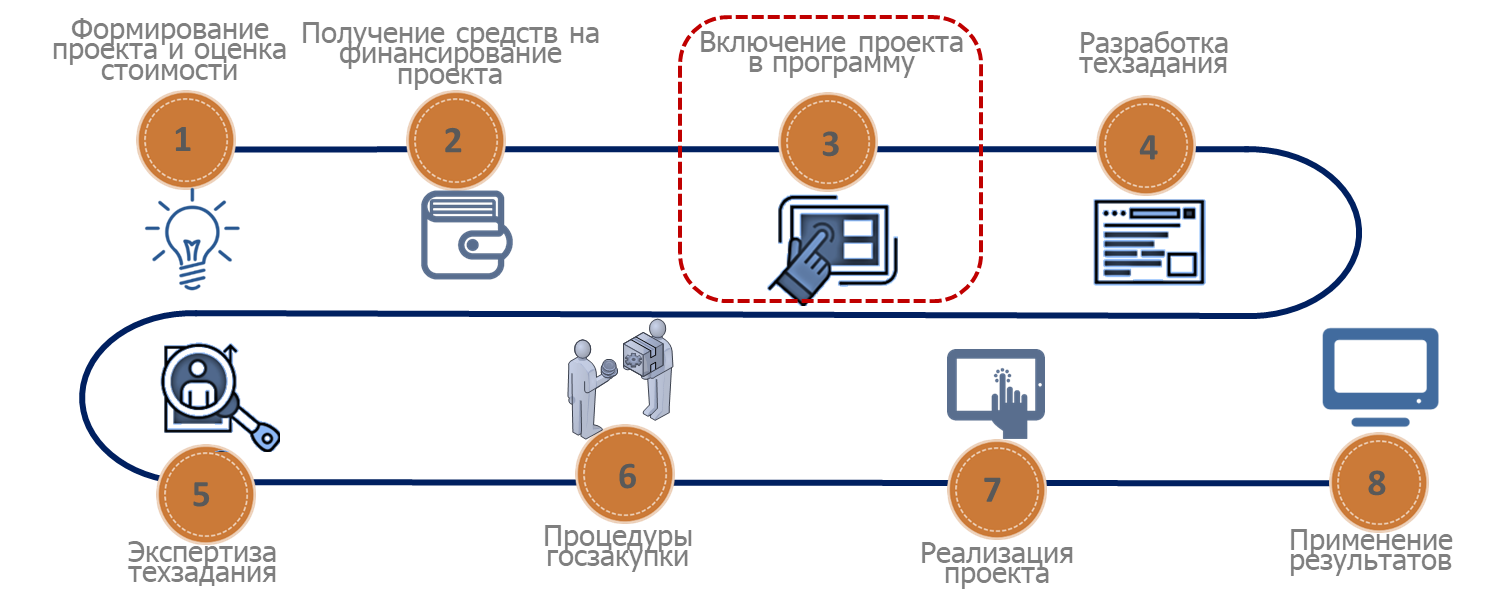 - Высокая неопределенность в части подходов к реализации проекта, включаемого в программу
- Получение финансирования на слабо проработанные проекты
- Основные предпроектные стадии реализуются в рамках программы и длятся до 8 месяцев и более
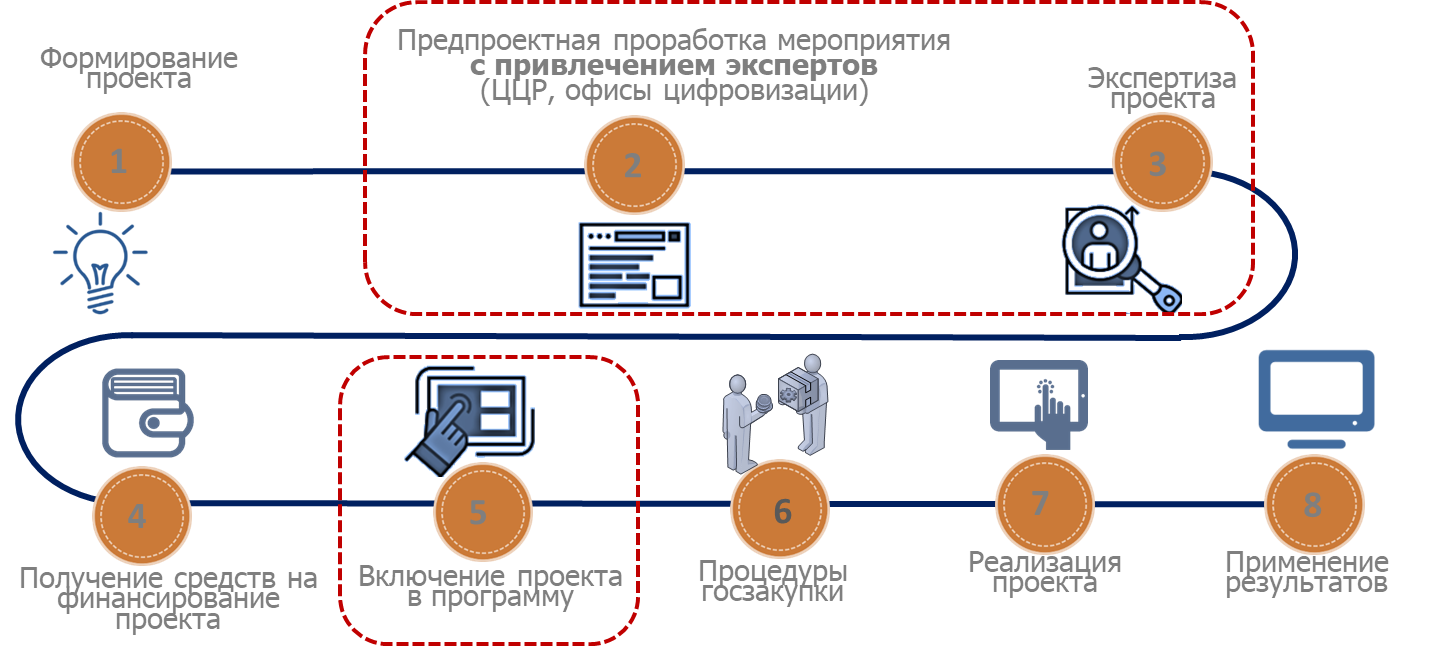 Как будут реализовываться мероприятия государственных программ?
Основные предпроектные процедуры вынесены на стадию, предшествующую включению проекта в программу
Финансирование выделяется на проработанные проекты
Мероприятия в программе начинаются с определения исполнителя
4
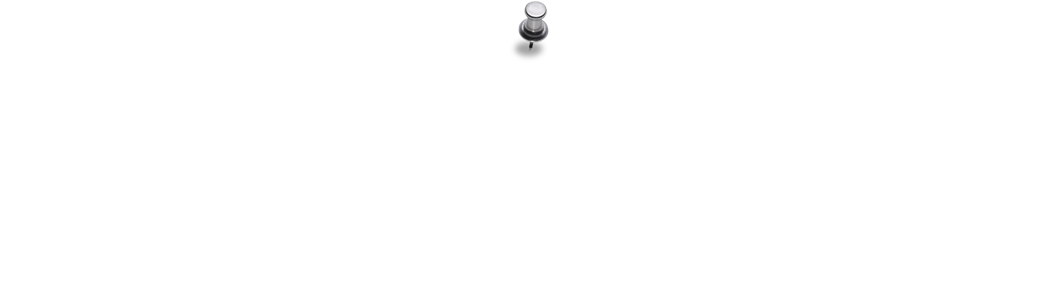 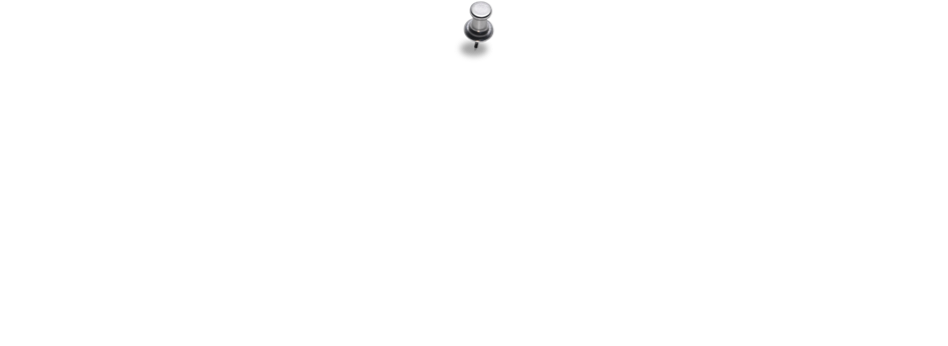 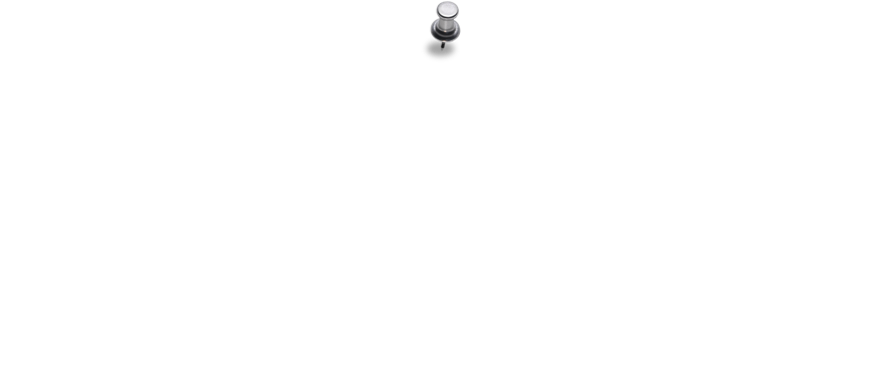 30 % средств местных инновационных фондов для:
цифрового развития реального сектора экономики, регионов (в том числе посредством технологий «умных городов»);
пилотных проектов и масштабирования их результатов.
Возможность изменения условий договоров госзакупки при их исполнении в случаях:

изменения требований к предмету договора;
увеличения сроков исполнения обязательств;
изменения цены договора в ходе выполнения работ.
Экспертная поддержка проектов государственных органов:
привлечение ЦЦР, офисов цифровизации;
выделение допфинансирования на работу с ЦЦР;
упрощение процедуры ввода в эксплуатацию результатов (организация сопровождения ЦП, ГИС)
Какие инструменты поддержки проектов появляются в цифровом развитии?
5
Какие организации будут оказывать поддержку цифровому развитию?
Офисы цифровизации
Парк высоких технологий
Центр цифрового развития
(ЦЦР)
Центр перспективных исследований
(ЦПИ)
эксперты;
база данных технологических компетенций резидентов;
участие в финансировании услуг экспертов;
пилотные проекты.
разработка технических паспортов;
разработка технических заданий на создание ЦП, ГИС(Р);
разработка конкурсной документации;
разработка (доработка) ПО;
сопровождение ЦП, ГИС.
! Возможно привлечение офисом цифровизации сторонних организаций для содействия в оказании услуг
разработка технических паспортов;
разработка технических заданий на создание ЦП, ГИС(Р);
разработка конкурсной документации;
сопровождение ЦП, ГИС;
информационно-аналитическое сопровождение деятельности Минсвязи (законодательство, ТНПА, техническая политика, статистика, мониторинг и оценка эффективности проектов, популяризация и результатов).
НИР: прогнозы цифрового развития; показатели уровня цифрового развития; анализ уровня цифрового развития;
организационно-техническое обеспечение экспертизы.
6
Какой эффект ожидается?
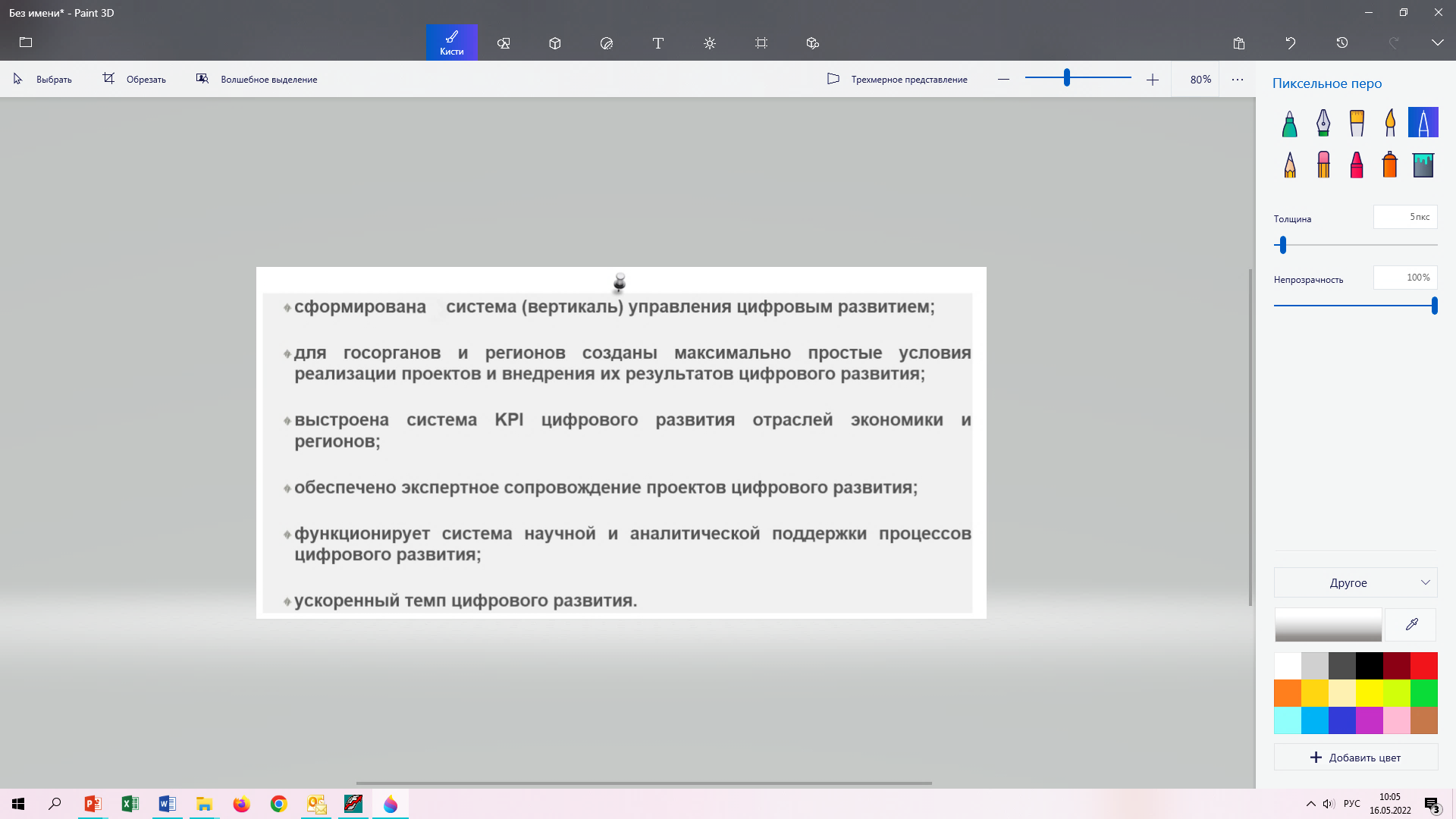 7